WELCOME!
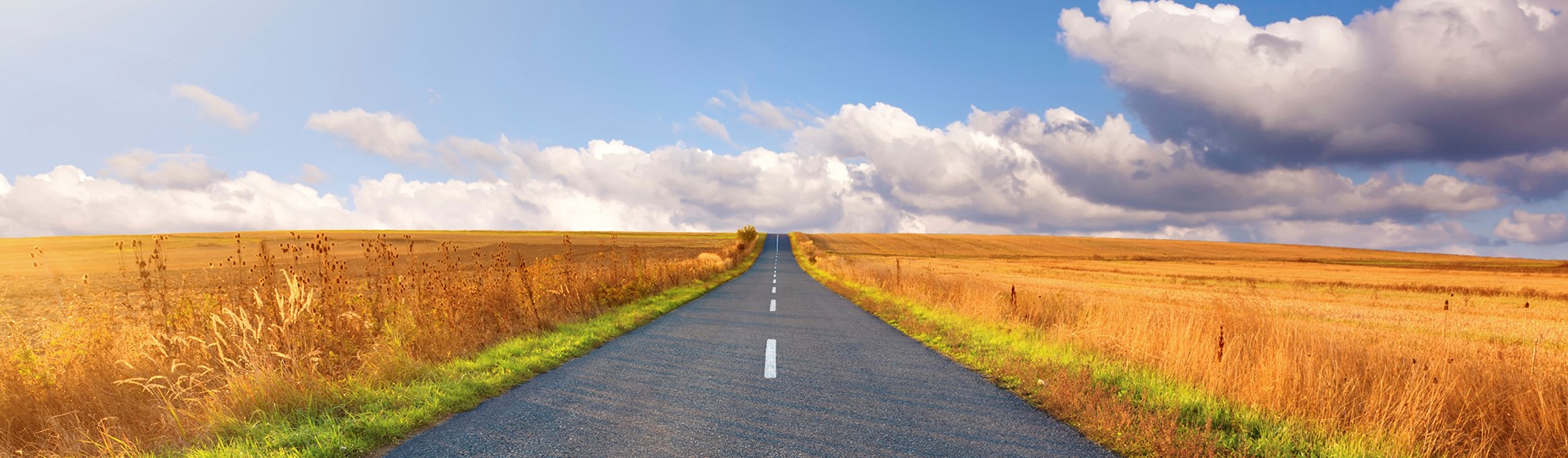 We are so glad that you are here.
Missouri Coordinated School Health Conference
[Speaker Notes: https://jamboard.google.com/d/1vGIp4hM9GrDGkHcDTuTF3OohfBl5oscKmGiRV4dVX7M/edit?usp=sharing]
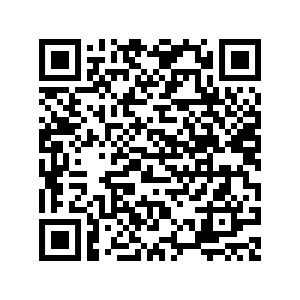 Busting through Burnout: Strategies to Promote Systems-Level Support of Educator Well-Being
Erika Franta, PhDHannah West, PhD, BCBA
Disclaimer
This presentation was prepared for the MHTTC Network under a cooperative agreement from the Substance Abuse and Mental Health Services Administration (SAMHSA). All material appearing in this presentation, except that taken directly from copyrighted sources, is in the public domain and may be reproduced or copied without permission from SAMHSA or the authors. Citation of the source is appreciated. Do not reproduce or distribute this presentation for a fee without specific, written authorization from the MHTTC Network Coordinating Office. This presentation will be recorded and posted on our website. 
At the time of this publication, Miriam Delphin-Rittmon served as Assistant Secretary for Mental Health and Substance Use and Administrator of SAMHSA. The opinions expressed herein are the views of the speakers and do not reflect the official position of the Department of Health and Human Services (DHHS), or SAMHSA. No official support or endorsement of DHHS, SAMHSA, for the opinions described in this presentation is intended or should be inferred. 
This work is supported by grants under Funding Opportunity Announcement (FOA) No. SM-18-015 from the DHHS, SAMHSA. 
Since we are federally funded, we will have you complete a brief survey at the end of the session. This is different from the conference feedback survey. Please complete both, as we value your feedback.
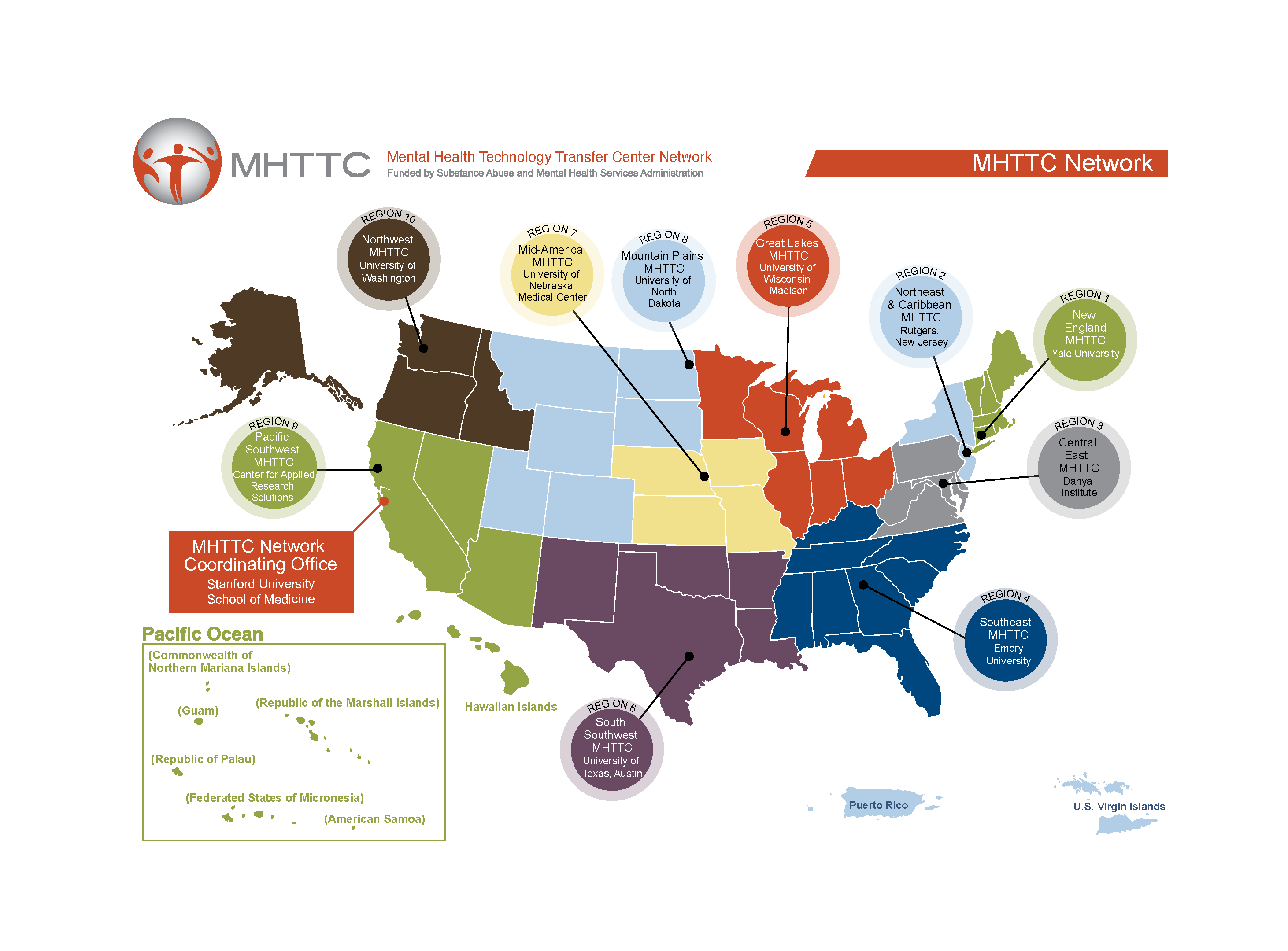 Established in 2018 with funding from the Substance Abuse and Mental Health Services Administration (SAMHSA)

10 Regional Centers
Network Coordinating Office
Mid-America MHTTCProject Director: Dr. Brandy Clarke
SAMHSA grant awarded to Dr. Joseph Evans at Munroe-Meyer Institute out of the University of Nebraska Medical Center 
(Grant #: H79SM081769)
Continuum of training and technical assistance in evidence-based practice and mental health services across NE, IA, KS, MO
Specialized Training and Technical Assistance
Who We Are
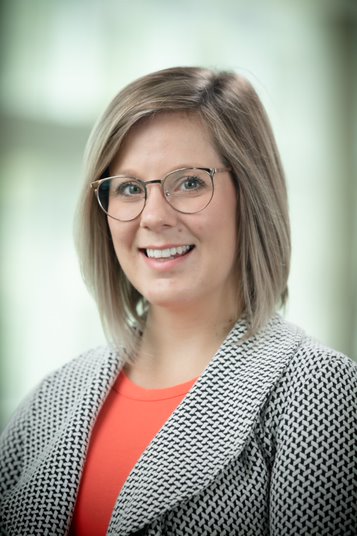 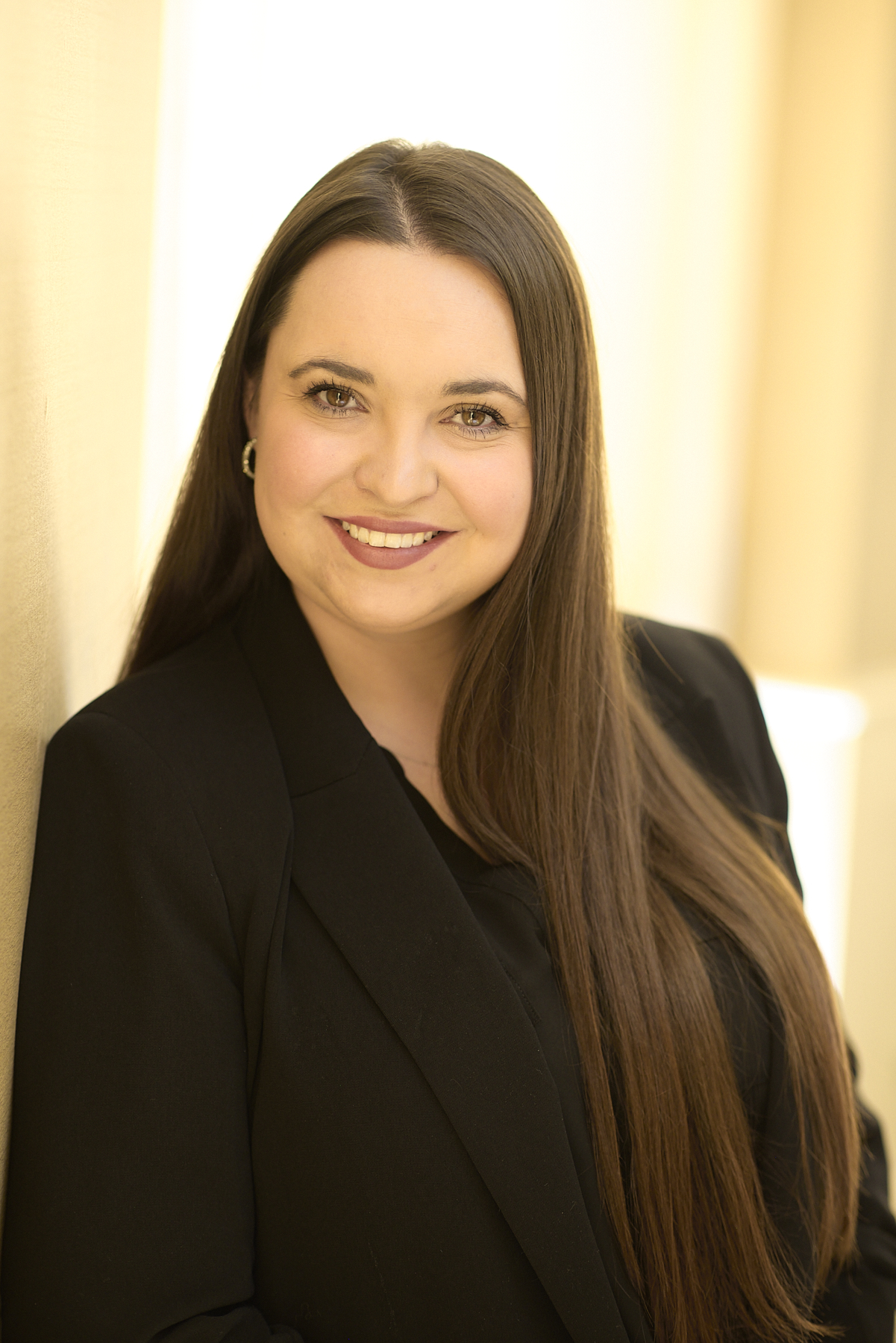 Mid-America MHTTC SMH Team Munroe Meyer InstituteUniversity of Nebraska Medical Center
Presenters
Erika Franta, PhD, LP
Hannah West, PhD, LP, BCBA
Who do we have here?
[Speaker Notes: Britt]
18 million children 
exhibit 
social, emotional, & behavioral needs (figure is probably higher with COVID)
70 – 80%
of those children receive school-based services
20%
receive needed services
MTSS/Educator stress
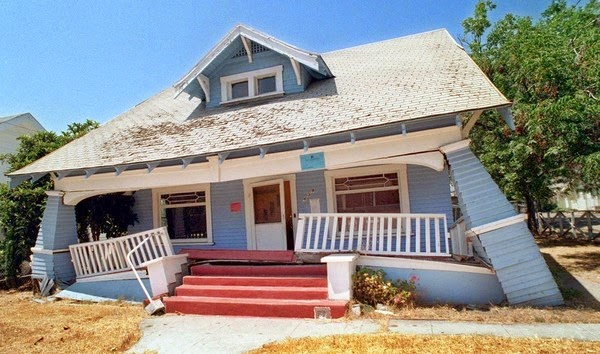 If educators are overly stressed, trying to implement school-based mental health supports and SEL is like building a house on a crumbling foundation.
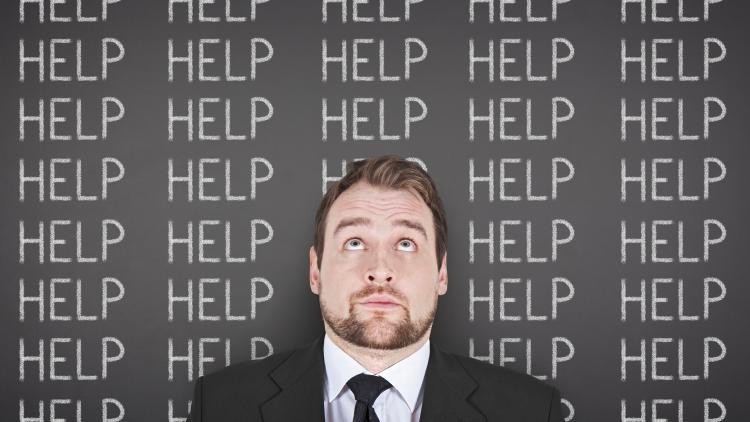 Teacher Stress Impacts Students
Teachers who are stressed demonstrate greater  negative interactions with students:
Sarcasm
Aggression
Responding negatively to mistakes
Teacher  Stress
Student  Misbehavior
Classrooms led by a teacher who reported feeling  overwhelmed (high burnout) had students with  much higher cortisol levels
Teacher  Stress
Citations:
www.schoolmentalhealth.org
Oberle & Schonert-Reichl (2016).
40
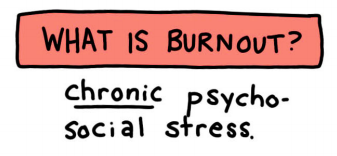 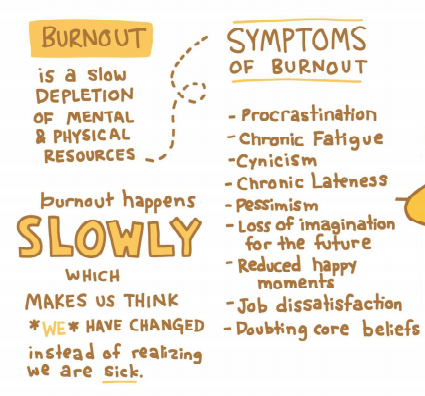 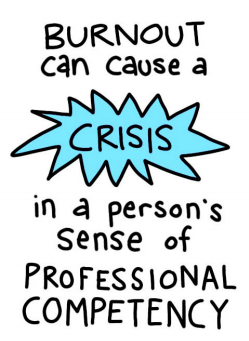 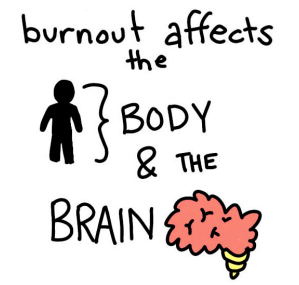 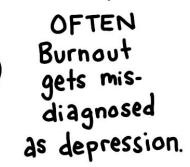 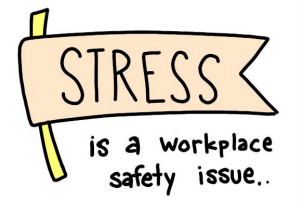 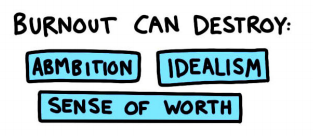 @lindsaybraman
[Speaker Notes: Burnout is a term that has been used since the 1970s describe the physical and emotional exhaustion that workers can experience when they have low job satisfaction and feel powerless and overwhelmed at work. However, burnout does not necessarily mean that our view of the world has been damaged, or that we have lost the ability to feel compassion for others. 

physical, emotional, or mental exhaustion accompanied by decreased motivation, lowered performance, and negative attitudes toward oneself and others. It results from performing at a high level until stress and tension, especially from extreme and prolonged physical or mental exertion or an overburdening workload, take their toll. The word was first used in this sense in 1975 by U.S. psychologist Herbert J. Freudenberger (1926–1999) in referring to workers in clinics with heavy caseloads. Burnout is most often observed in professionals who work in service-oriented vocations (e.g., social workers, teachers, correctional officers) and experience chronic high levels of stress. It can be particularly acute in therapists or counselors doing trauma work, who feel overwhelmed by the cumulative secondary trauma of witnessing the effects. Burnout is also experienced by athletes when continually exposed to stress associated with performance without commensurate rewards or rest (APA Dictionary of Psychology)]
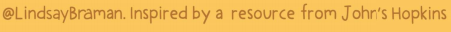 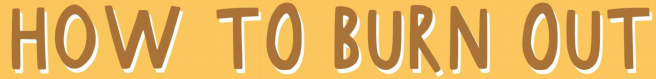 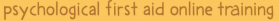 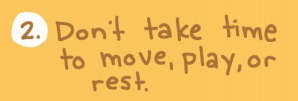 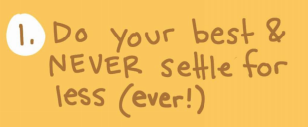 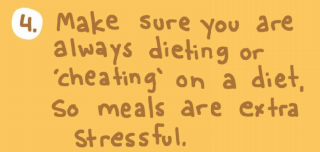 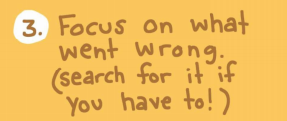 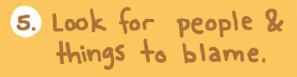 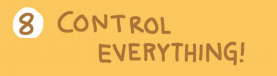 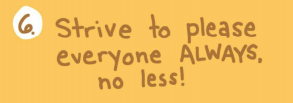 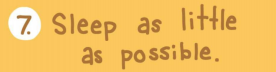 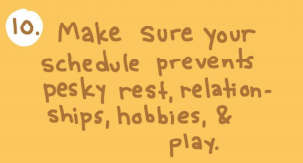 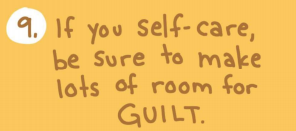 [Speaker Notes: Pause, “How many of you recognize these in yourselves, friends, community?”]
How do we best support our students?
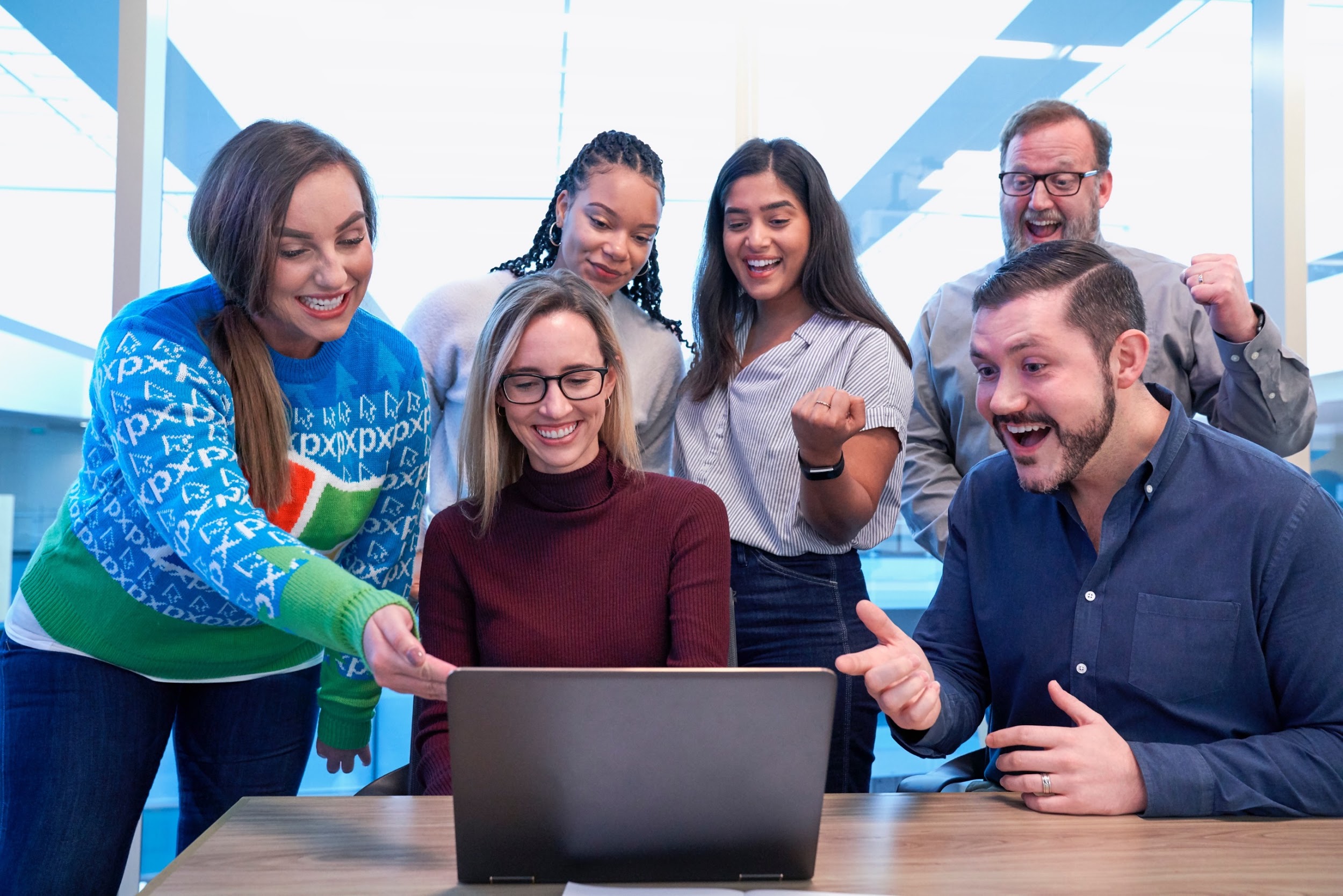 By supporting the educators that work with them.
***NEW self-care slide
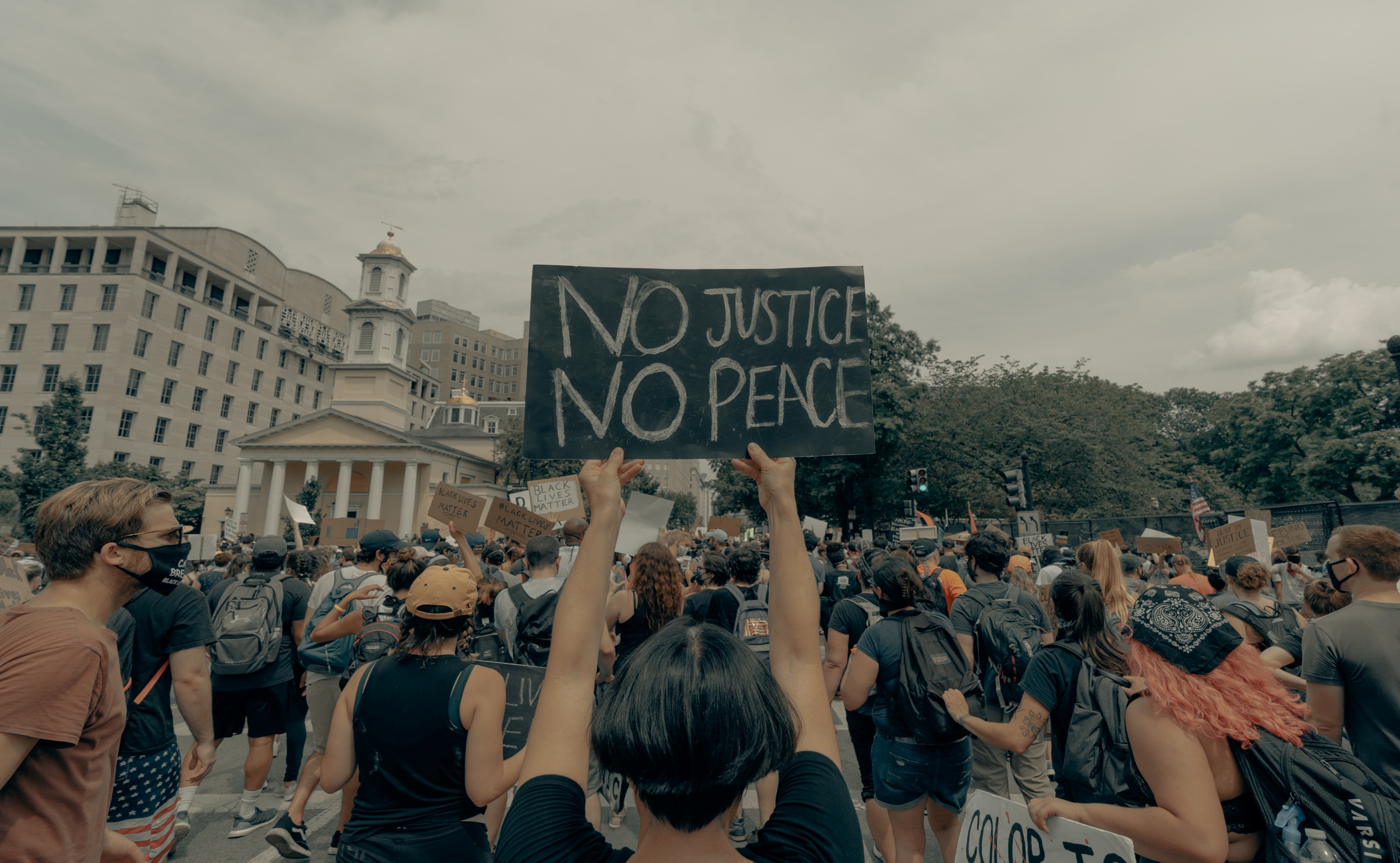 It’s crucial that when addressing the social-emotional competence of students and educators, we do so not in a vacuum, but in the larger socio-political context.
There is no such thing as a “one size fits all” approach to well-being.
How do Educators Cope?
(RAND, 2022)
What Do Educators Nation-Wide Need?
(RAND, 2022)
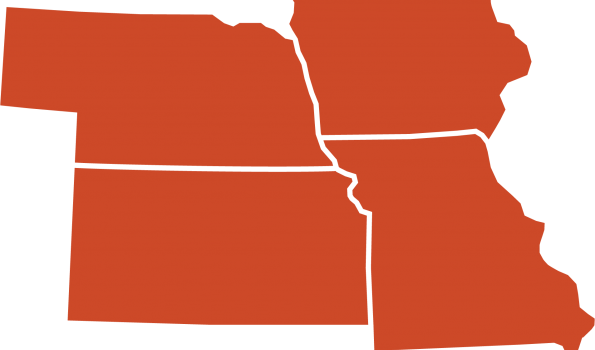 How have we worked to support educator well-being in Mid-America?
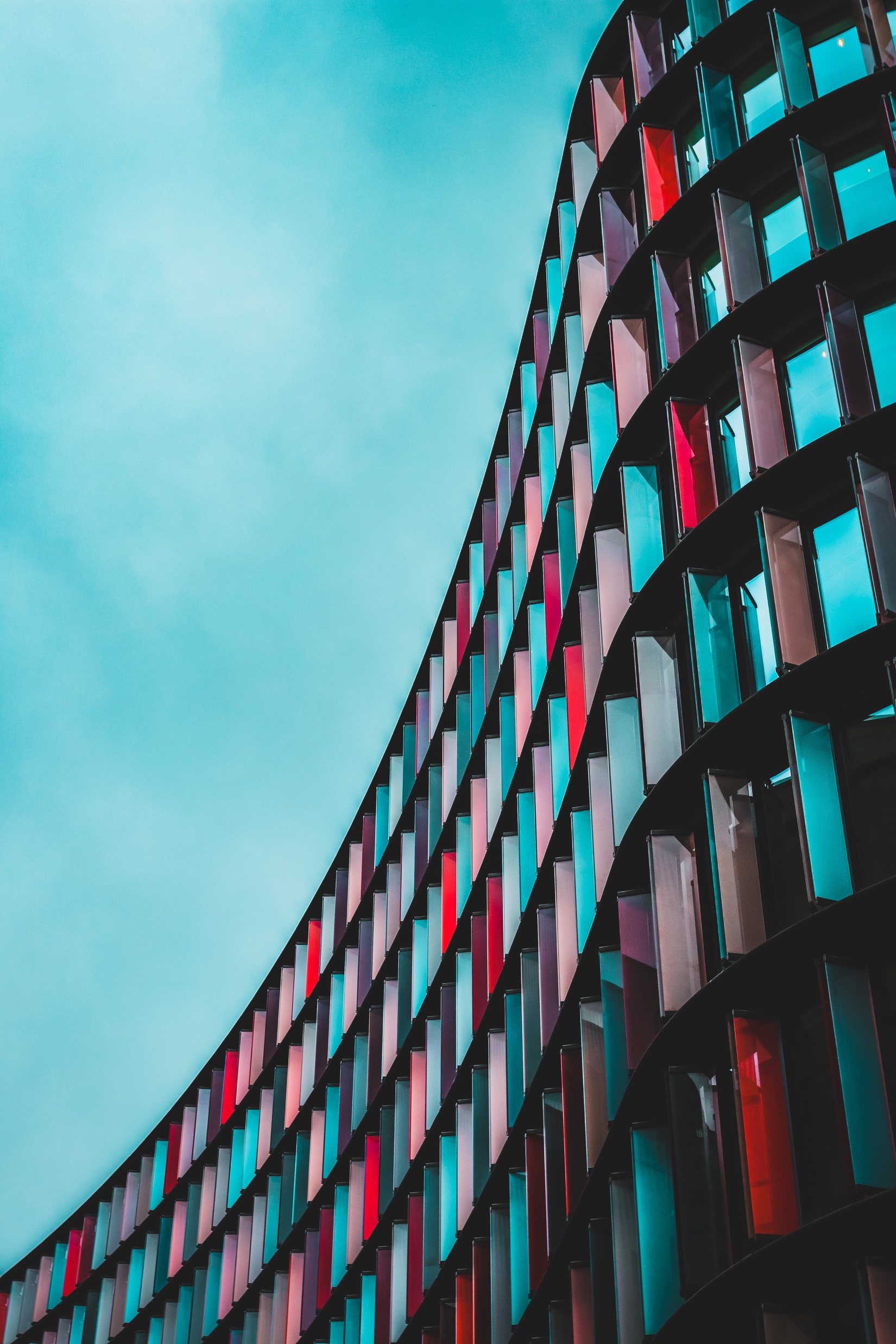 The Adult Resilience Curriculum (ARC)
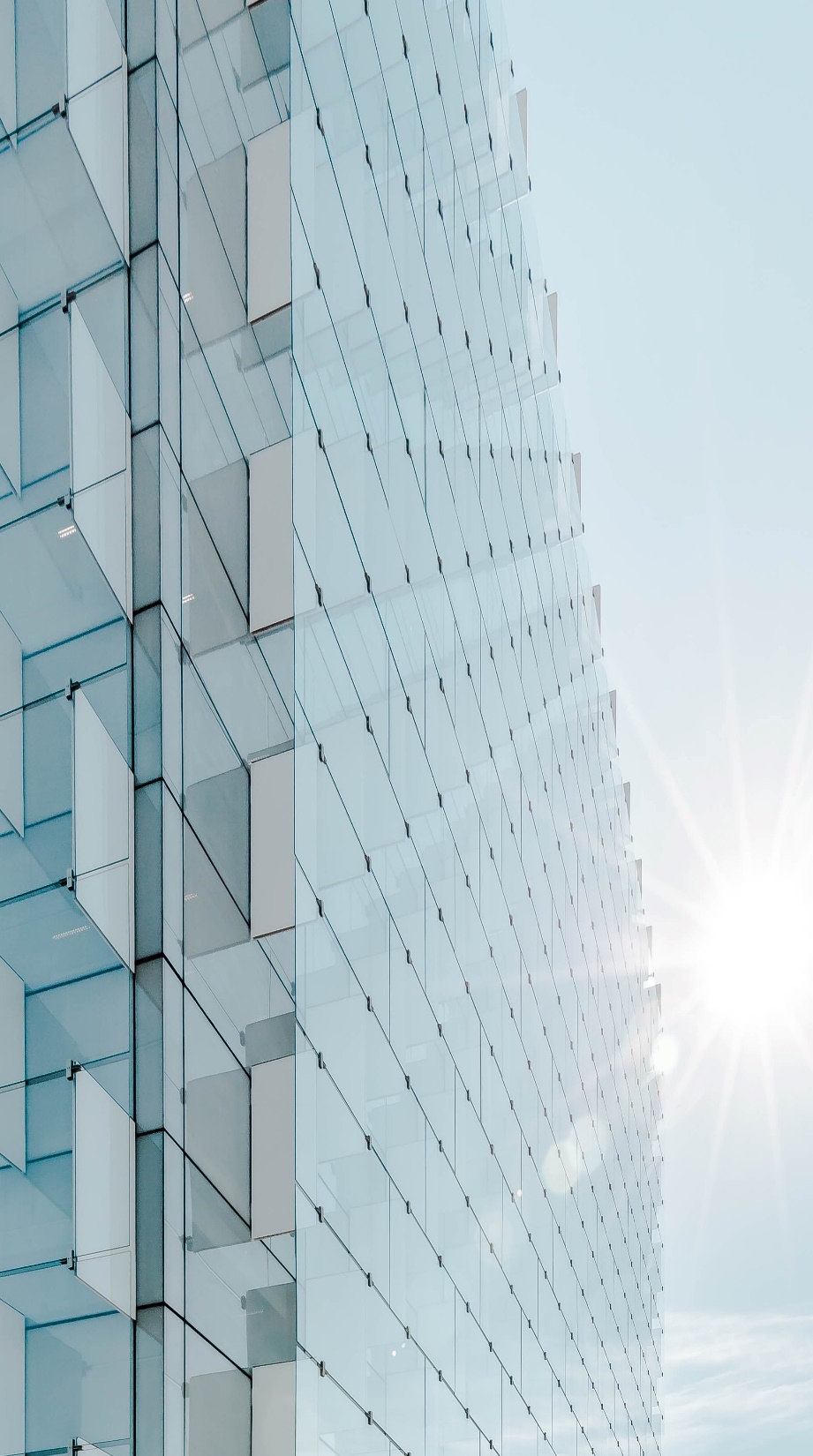 Acknowledgements
ARC for Professionals Interactive Workbook
https://mhttcnetwork.org/centers/mid-america-mhttc/product/adult-resilience-curriculum-arc-workbook-professionals
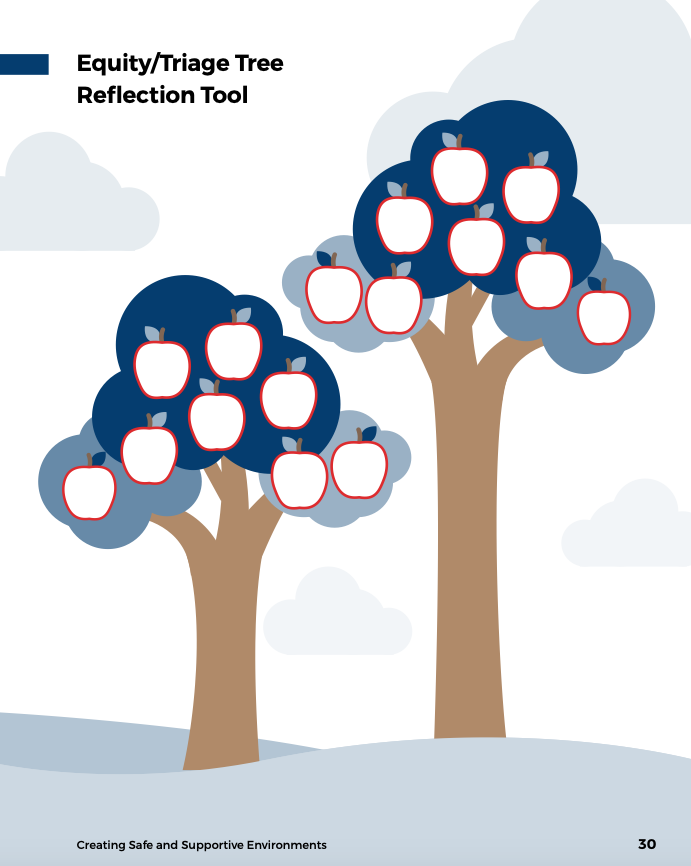 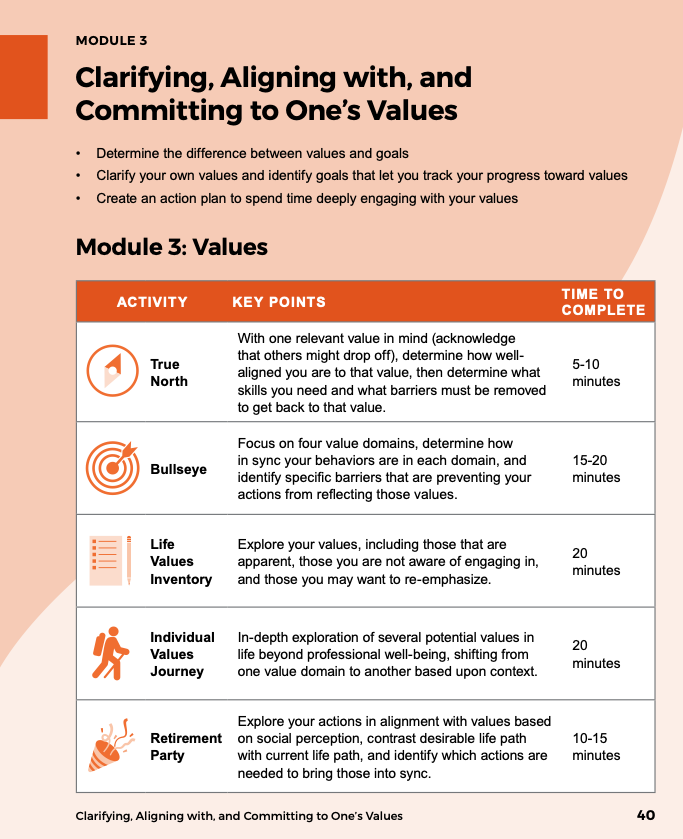 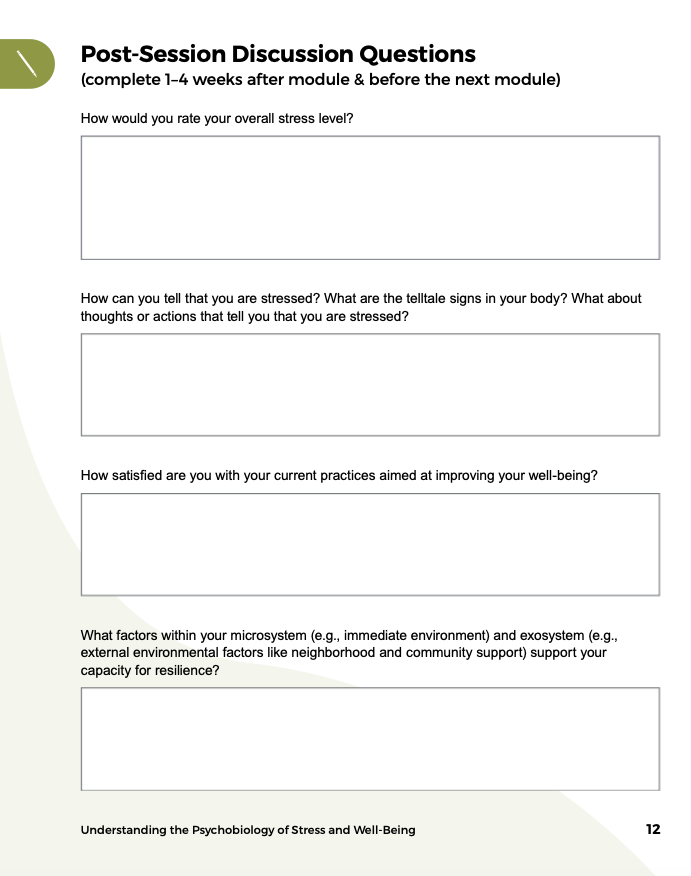 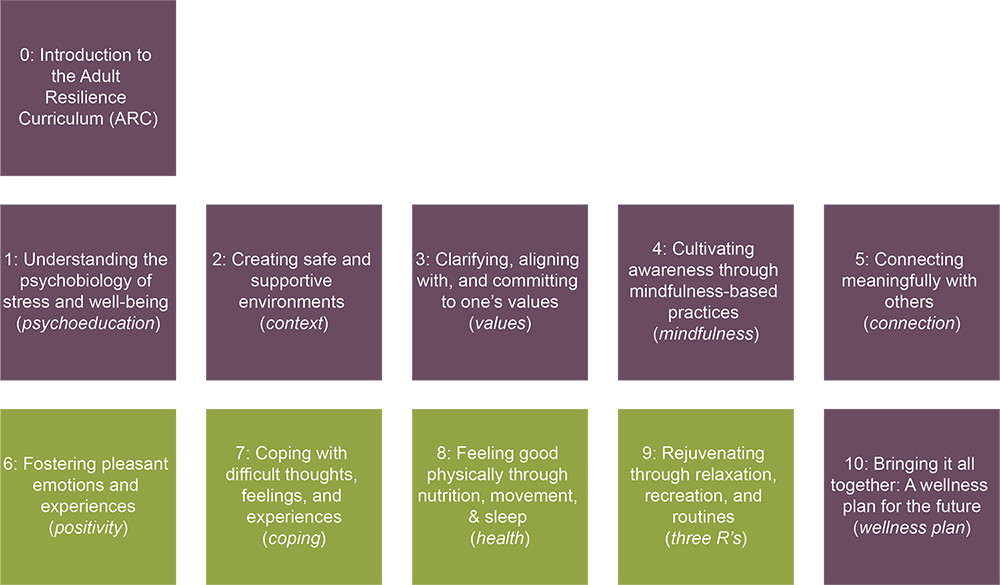 The ARC Modules
[Speaker Notes: Module 1 is all about understanding the impact of stress on our lives and work. In this module we normalize stress and discuss that it sometimes necessary for optimal performance, so the goal of well-being isn’t the complete elimination of stress but finding the proper balance.

Module 2 is very important because it discusses how to refine or build a system that prioritizes and supports a culture of well-being. We will be discussing this module more in a minute.

Module 3 focuses on identifying and living out our values. We will be discussing this module more in a minute.

Module 4 builds and practices mindfulness skills. This module does not just cover "breathing," but being intentional or "mindful" in our everyday actions.

Module 5 helps us identify relationships that we want to have with other people and connecting meaningfully with others.

Module 6 helps us identify ways we can foster pleasant emotions and experiences because my goodness I know, for me, it takes a lot of energy to foster pleasant emotions after a long day of working with middle school students :)

Module 7 utilizes cognitive-behavioral and emotion-focused strategies that can be used when we experience difficult or unhelpful thoughts, feelings, and experiences.

Module 8 focuses on the importance of taking care of our physical selves.

Module 9 focuses on building routines that allow ourselves to live the life that we want, despite all of the chaos that may be around us. We will be learning more about this in a moment.

And finally, Module 10 is building a wellness plan that works for you now and can be modified in the future as life changes. We will cover this one more in a moment as well.]
The ARC Wellness Plan
Training and Technical Assistance by Mid-America MHTTC
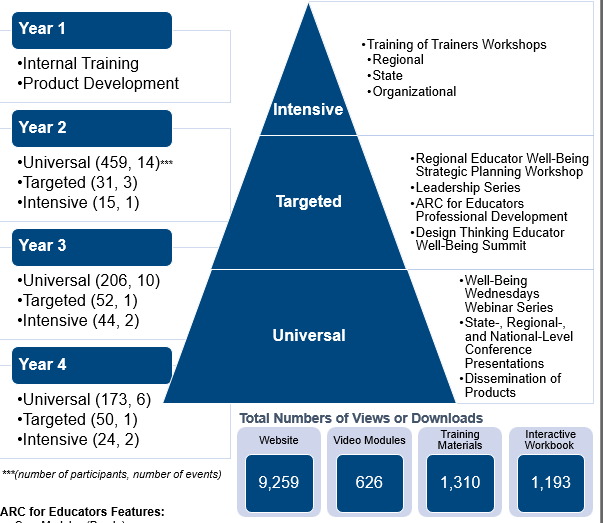 Lessons Learned
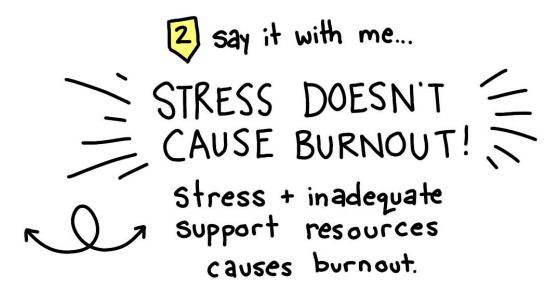 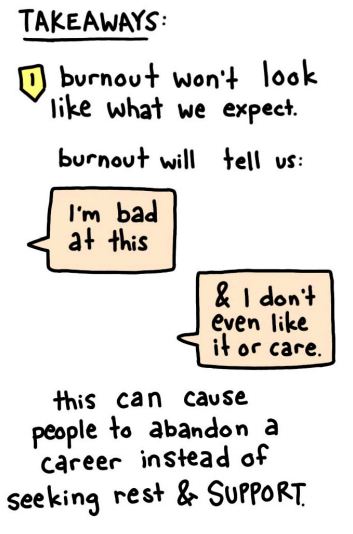 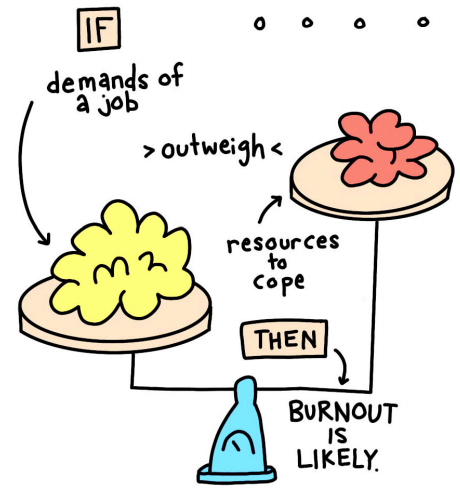 @lindsaybraman
So we do the things to support our own wellbeing

AND

We have to work for systems-level change
Additional School Mental Health  Resources & Opportunities
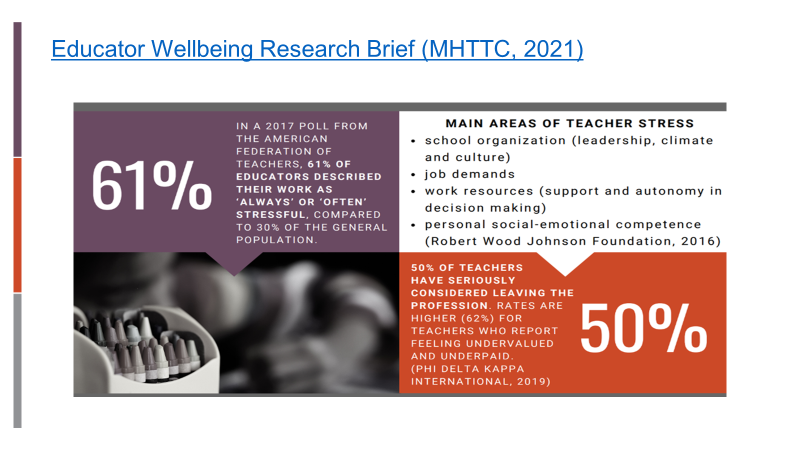 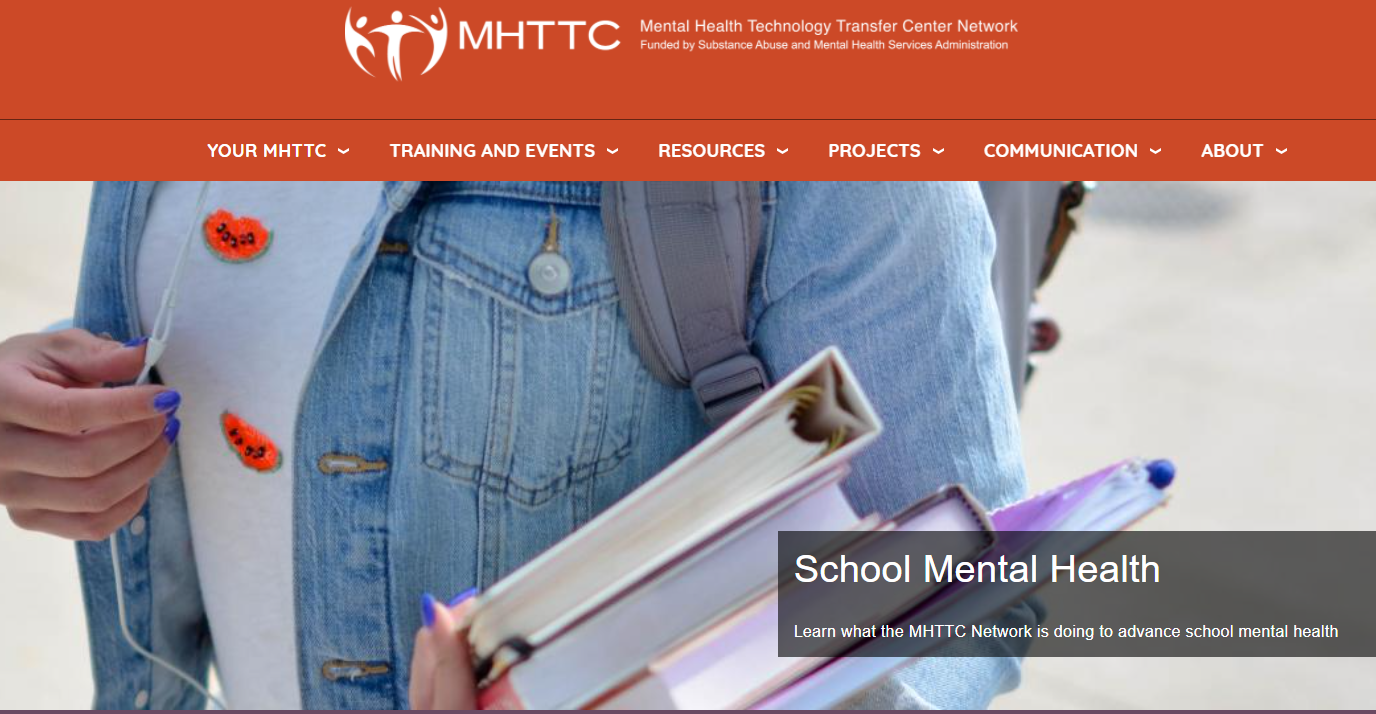 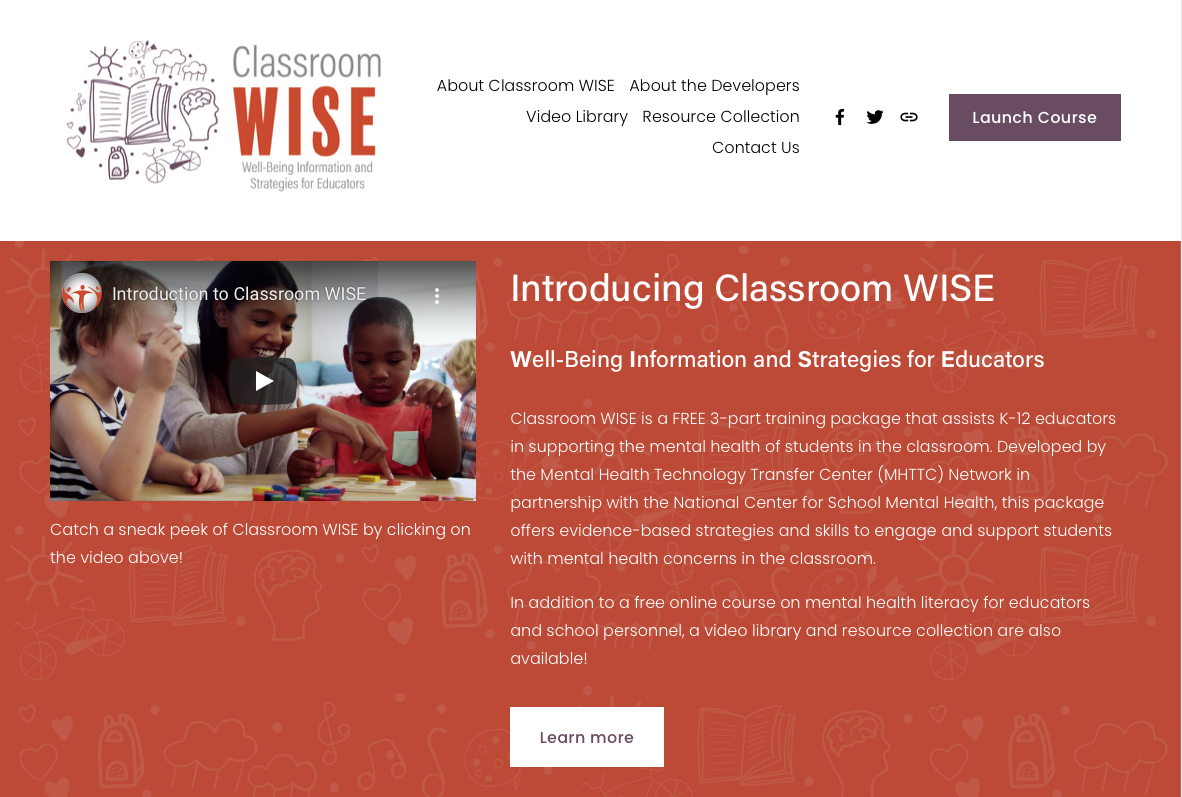 Request Technical Assistance
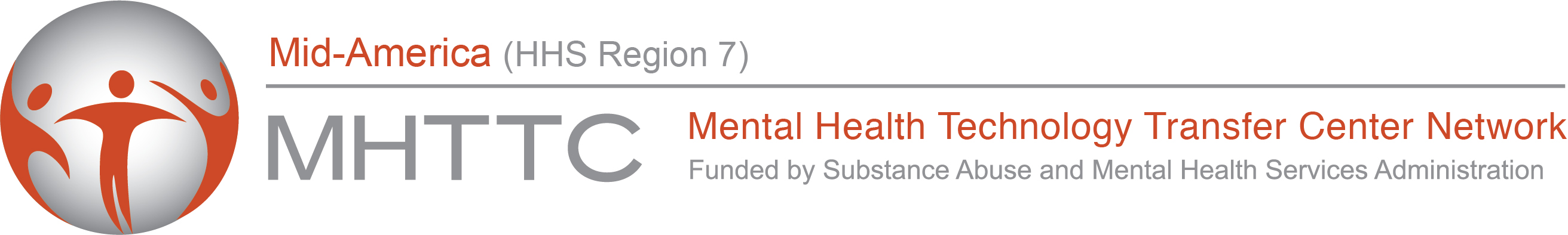 Take Our Survey
Follow the link
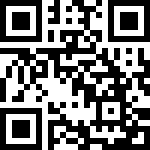 https://ttc-gpra.org/P?s=874886
OR
Use your smartphone’s Camera app to scan the QR code
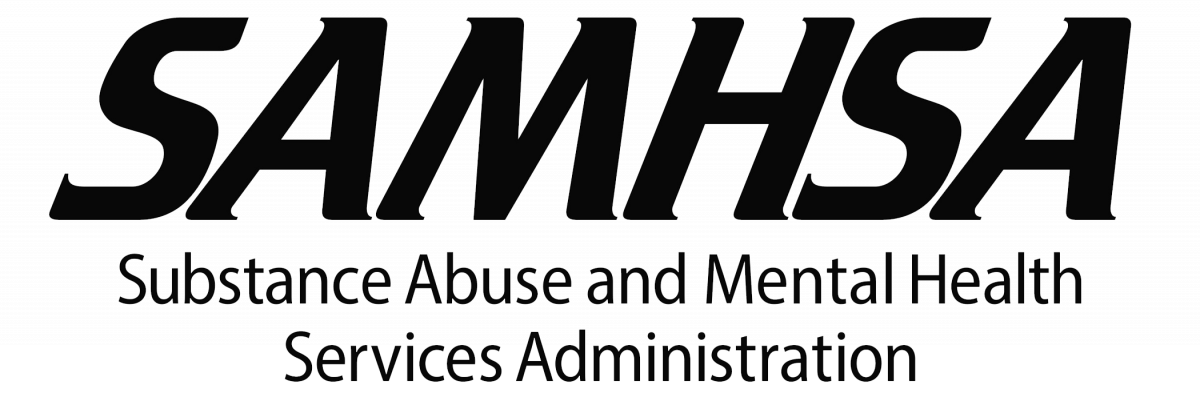 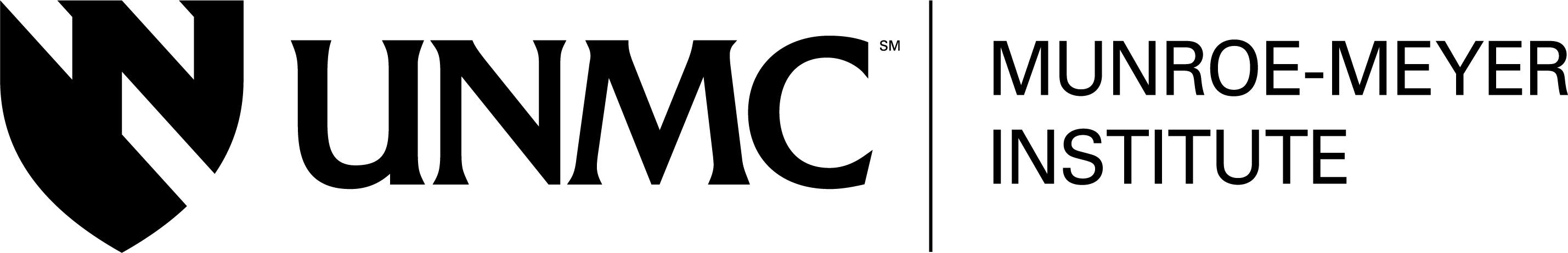